Year 1– Multiplication
Lesson 6 – doubles
Double the number of circles.
What does the word double mean?
When we double we have twice as much.
We have two groups with the same amount in each group.
Double the number of circles.
There are 2 circles. I want to double the 2 circles.
This means we have 2 groups with 2 circles In each group.
Double 2 circles means there are 4 circles altogether.
Double the number of circles.
There are 3 circles. I want to double the 3 circles.
This means we have 2 groups with 3 circles In each group.
Double 3 circles means there are 6 circles altogether.
Double the number of circles.
There are 4 circles. I want to double the  circles.
This means we have 2 groups with 4 circles In each group.
Double 4 circles means there are 8 circles altogether.
Double the number of dogs.
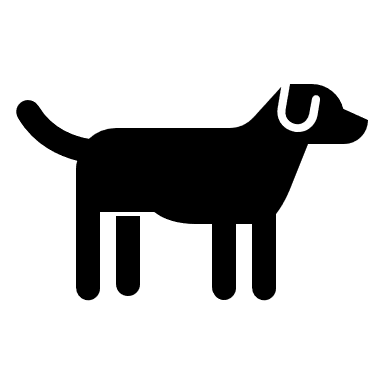 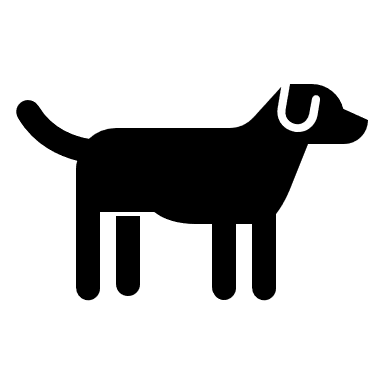 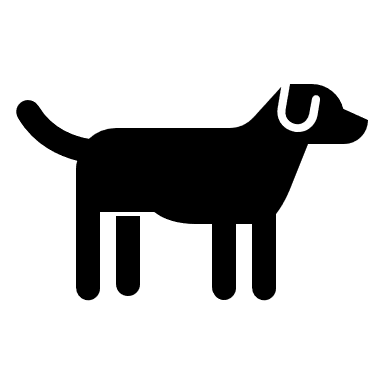 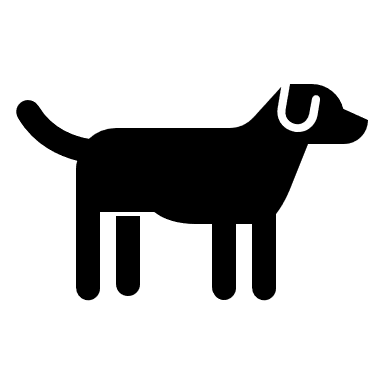 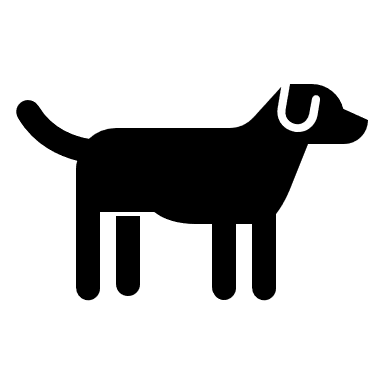 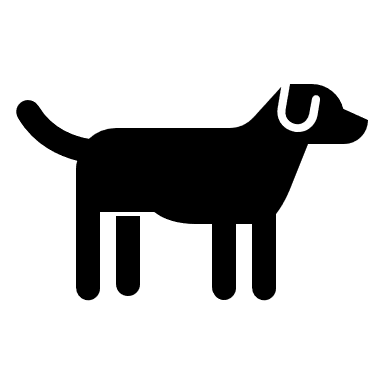 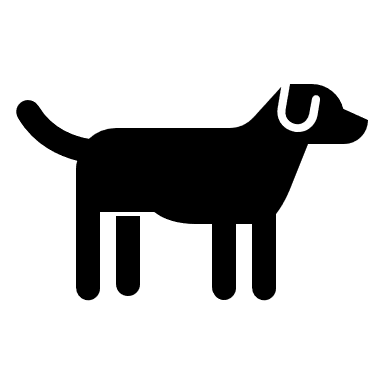 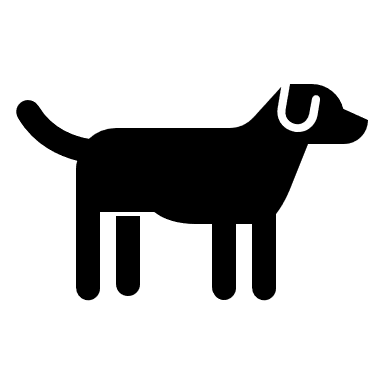 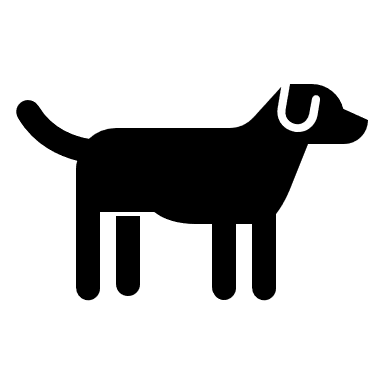 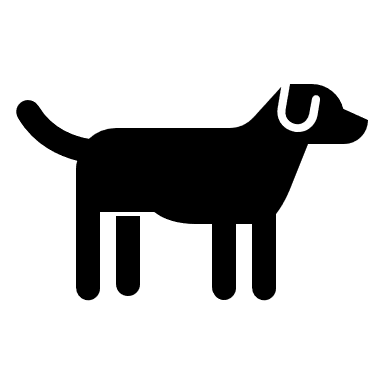 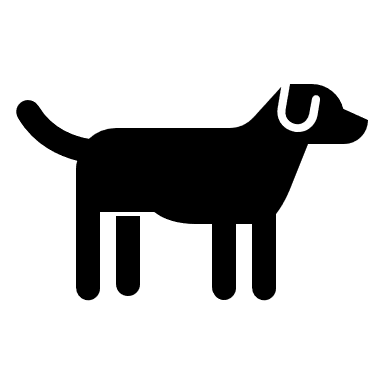 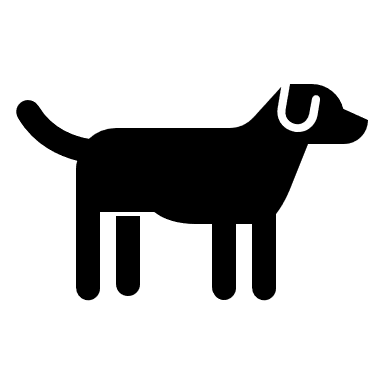 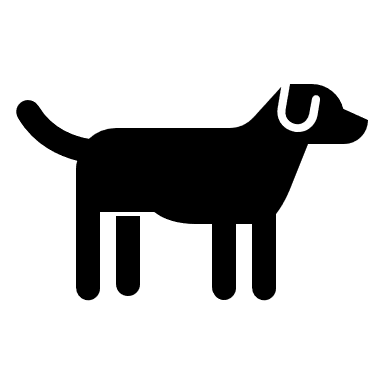 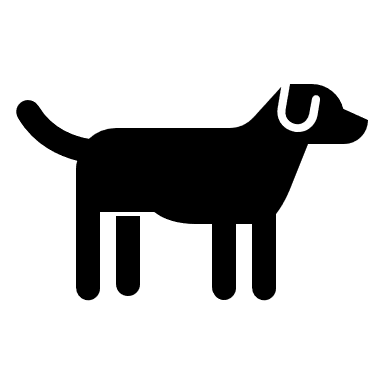 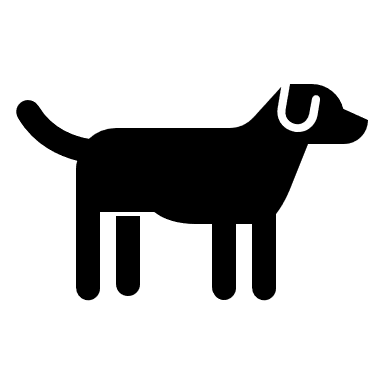 There are 4 dogs. I want to double the number of dogs.
This means we have 2 groups with 5 dogs In each group.
Double 4 circles means there are 8 circles altogether.
Remember
What does the word double mean?
Double means we have twice as much.
We have two groups with the same amount in each group.